高山 森林
P62-63
整理by義哲老師
特有種 保育類
P66-67
整理by義哲老師
2-1人類活動2-2水汙染與防治
P68-71
整理by義哲老師
2-3空氣汙染與防治
P68-71
整理by義哲老師
2-4外來入侵種 防治
P72-74&p80-81
整理by義哲老師
3-1自然資源
P75
整理by義哲老師
3-2發電能源
P76-77
整理by義哲老師
3-3綠色行動
P78-79
整理by義哲老師
3-3科學閱讀 碳足跡
習作P35-36
整理by義哲老師
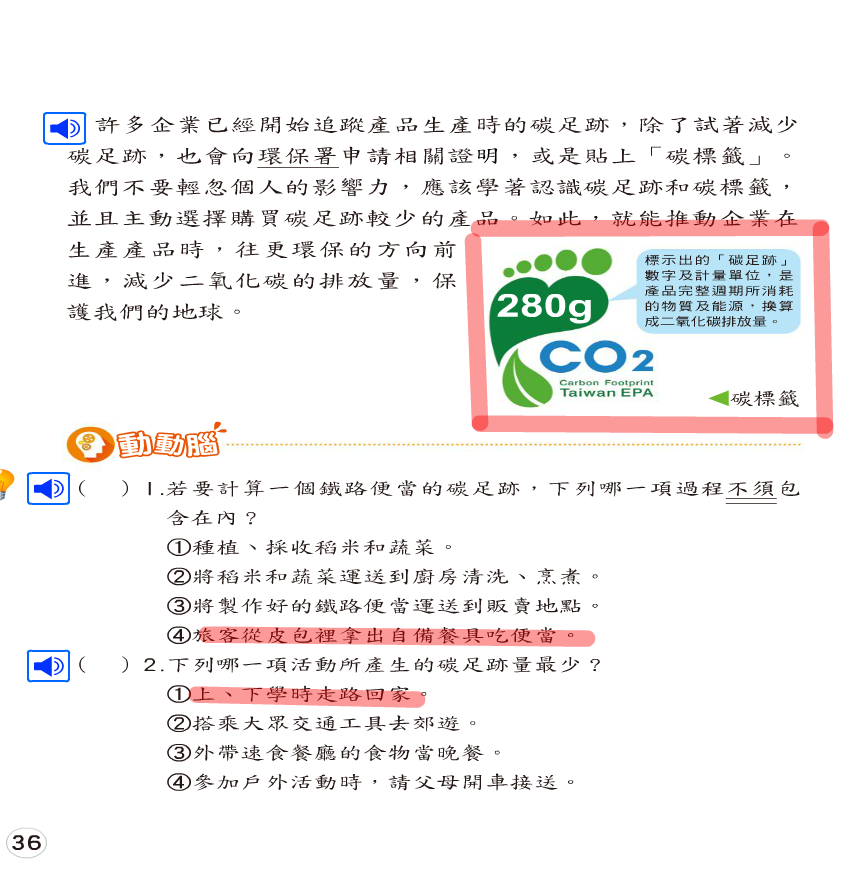